ỦY BAN NHÂN DÂN THÀNH PHỐ HẢI PHÒNG
SỞ GIÁO DỤC VÀ ĐÀO TẠO
TẬP HUẤN ĐÁNH GIÁ MỨC ĐỘ CHUYỂN ĐỔI SỐ CÁC CƠ SỞ GIÁO DỤC THEO QUYẾT ĐỊNH 4725/QĐ-BGDĐT 
VÀ QUẢN TRỊ CƠ SỞ DỮ LIỆU NGÀNH
Ngày 15 tháng 9 năm 2023
Nội dung trình bày
1. Mục đích
2. Đối tượng
3. Cấu trức Bộ chỉ số
4. Mức độ chuyển đổi số
5. Tự đánh giá và nộp hồ sơ
Thúc đẩy chuyển đổi số ở các cơ sở giáo dục phổ thông và các trung tâm giáo dục thường xuyên (gọi chung là cơ sở giáo dục)
1
Theo dõi đánh giá khách quan, thực chất, công bằng kết quả chuyển đổi số trong các cơ sở giáo dục
2
Phát hiện các điển hình, mô hình chuyển đổi số làm tốt để nhân rộng, tạo phong trào thực hiện chuyển đổi số trong toàn ngành Giáo dục
3
Mục đích
Đối tượng
1
Sở Giáo dục và Đào tạo.
2
Các phòng Giáo dục và Đào tạo
3
Các cơ sở giáo dục phổ thông.
4
Các trung tâm giáo dục thường xuyên.
Cấu trúc Bộ chỉ số
Cấu trúc
Bộ chỉ số
Nhóm tiêu chí 
“Chuyển đổi số trong dạy, học”
Nhóm tiêu chí 
“Chuyển đổi số trong quả trị cơ sở giáo dục”
Mức độ chuyển đổi số
Các tiêu chí cụ thể
Các tiêu chí cụ thể
Các tiêu chí cụ thể
Các tiêu chí cụ thể
Các tiêu chí cụ thể
Các tiêu chí cụ thể
Các tiêu chí cụ thể
Các tiêu chí cụ thể
Các tiêu chí cụ thể
Cấu trúc bộ chỉ số
CĐS trong dạy, học

1.1[Bắt buộc]
1.2[Bắt buộc]
1.3[30 đ]
1.4[10 đ]
1.5[20 đ]
1.6[20 đ]
1.7[20 đ]
TỔNG 100
CĐS trong quản trị cơ sở giáo dục

2.1[Bắt buộc]
2.2[Bắt buộc]
2.3[70 điểm]
2.4[30 điểm]

TỔNG 100
Mức 3
Mức 2
Mức 1
Tối đa 200 đ
Cấu trúc Bộ chỉ số
Quy định việc tự đánh giá
Nội dung 01
Các đơn vị thành lập Hội đồng tự kiểm tra, đánh giá
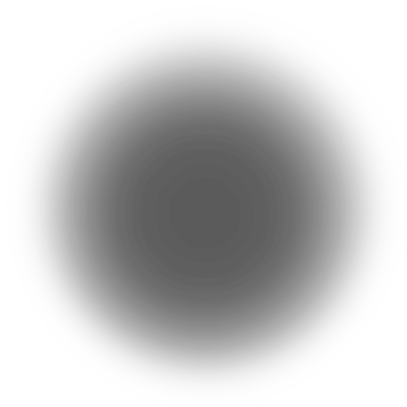 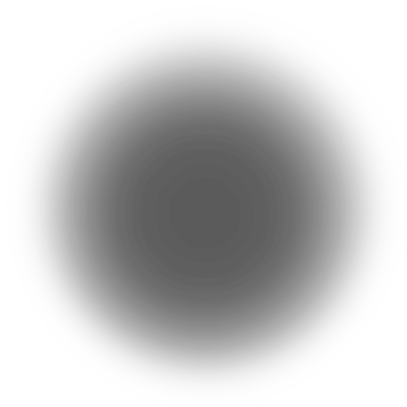 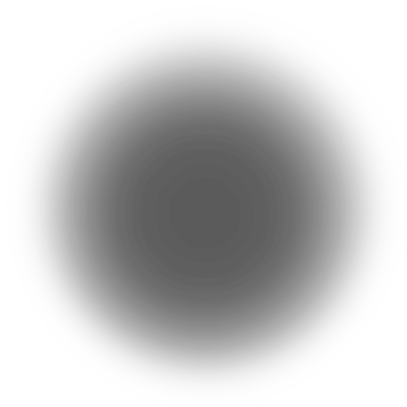 Nội dung 02
Thực hiện việc tự đánh giá theo quy định (có Biên bản lưu hàng năm)
Lập hồ sơ, sắp xếp các minh chứng theo từng nhóm tiêu chí; lưu trữ, bảo quản tại đơn vị, phục vụ công tác kiểm tra, thẩm định của cấp trên khi được yêu cầu
Nội dung 03
Nộp hồ sơ, báo cáo
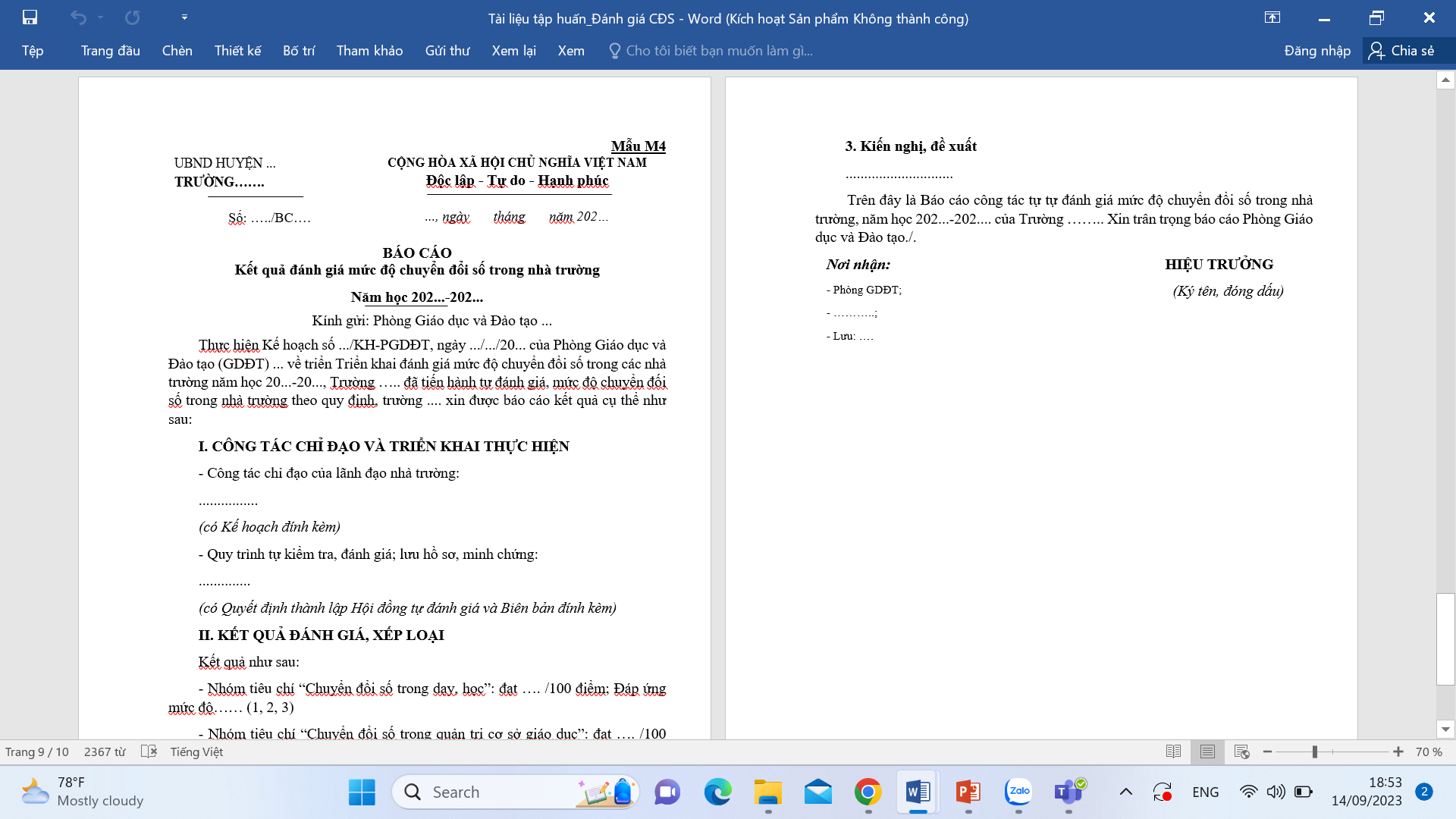 Nộp hồ sơ, báo cáo
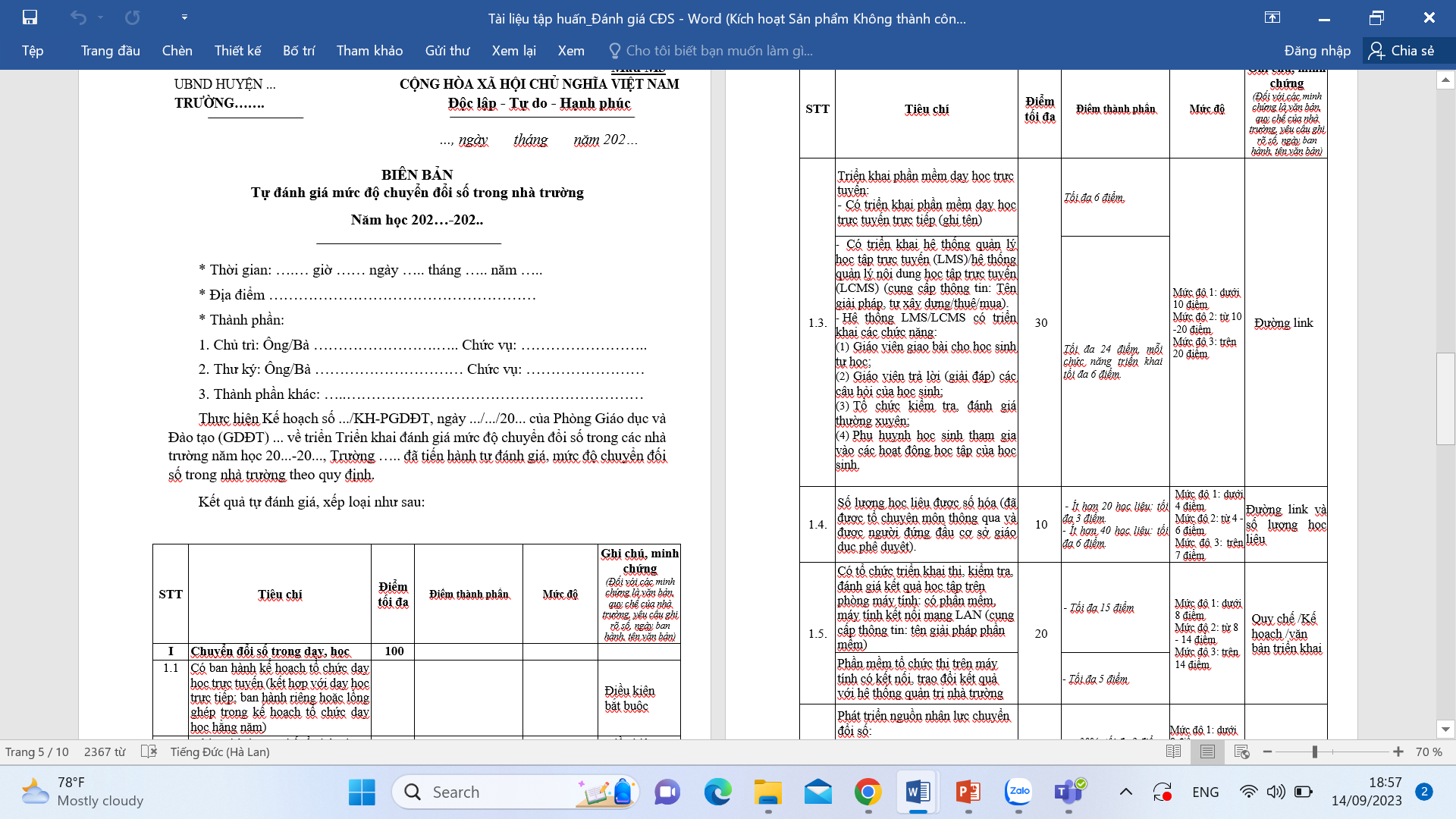 Nộp hồ sơ, báo cáo
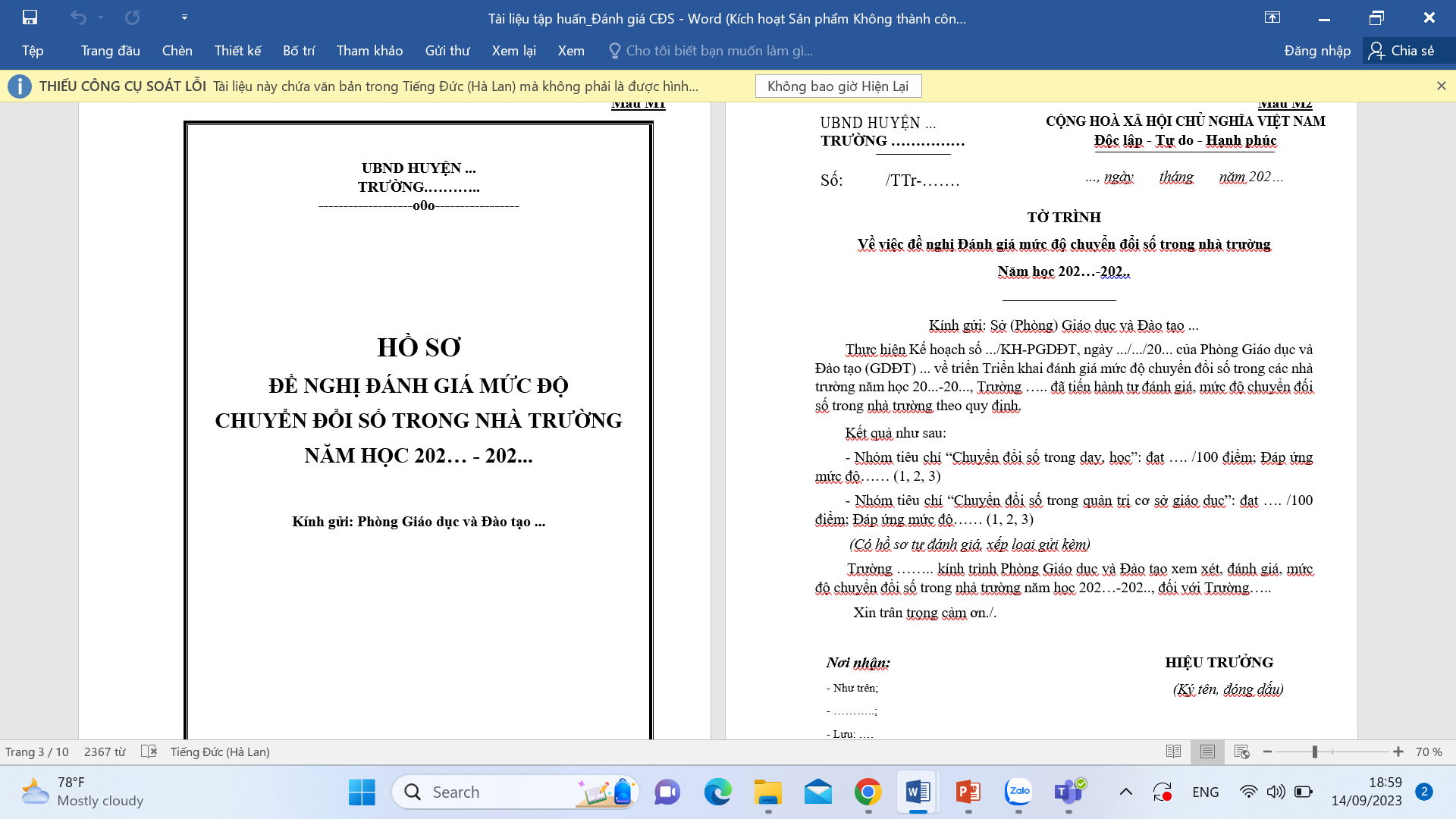 Báo cáo
Báo cáo kết quả đánh giá mức độ chuyển đổi số trong nhà trường
Nộp hồ sơ, báo cáo
Tờ trình
Tờ trình Về việc đề nghị Đánh giá mức độ chuyển đổi số trong nhà trường
Biên bản
Biên bản Tự đánh giá mức độ chuyển đổi số trong nhà trường
Thời gian nộp hồ sơ
Tháng 5
1
9
17
25
2
10
18
26
3
11
19
27
4
12
20
28
5
13
21
29
6
14
22
30
7
15
23
31
8
16
24
1
hàng năm
+ Các trường tiểu học, THCS nộp hồ sơ về Phòng GDĐT 
+ Các trường THPT, PT NCH, TT GDTX HP, GDNN-GDTX nộp hồ sơ về Phòng GDTX&ĐH – Sở GDĐT
“TRÂN TRỌNG CẢM ƠN CÁC ĐẠI BIỂU ĐÃ LẮNG NGHE!"